Raising a Reader and a Writer
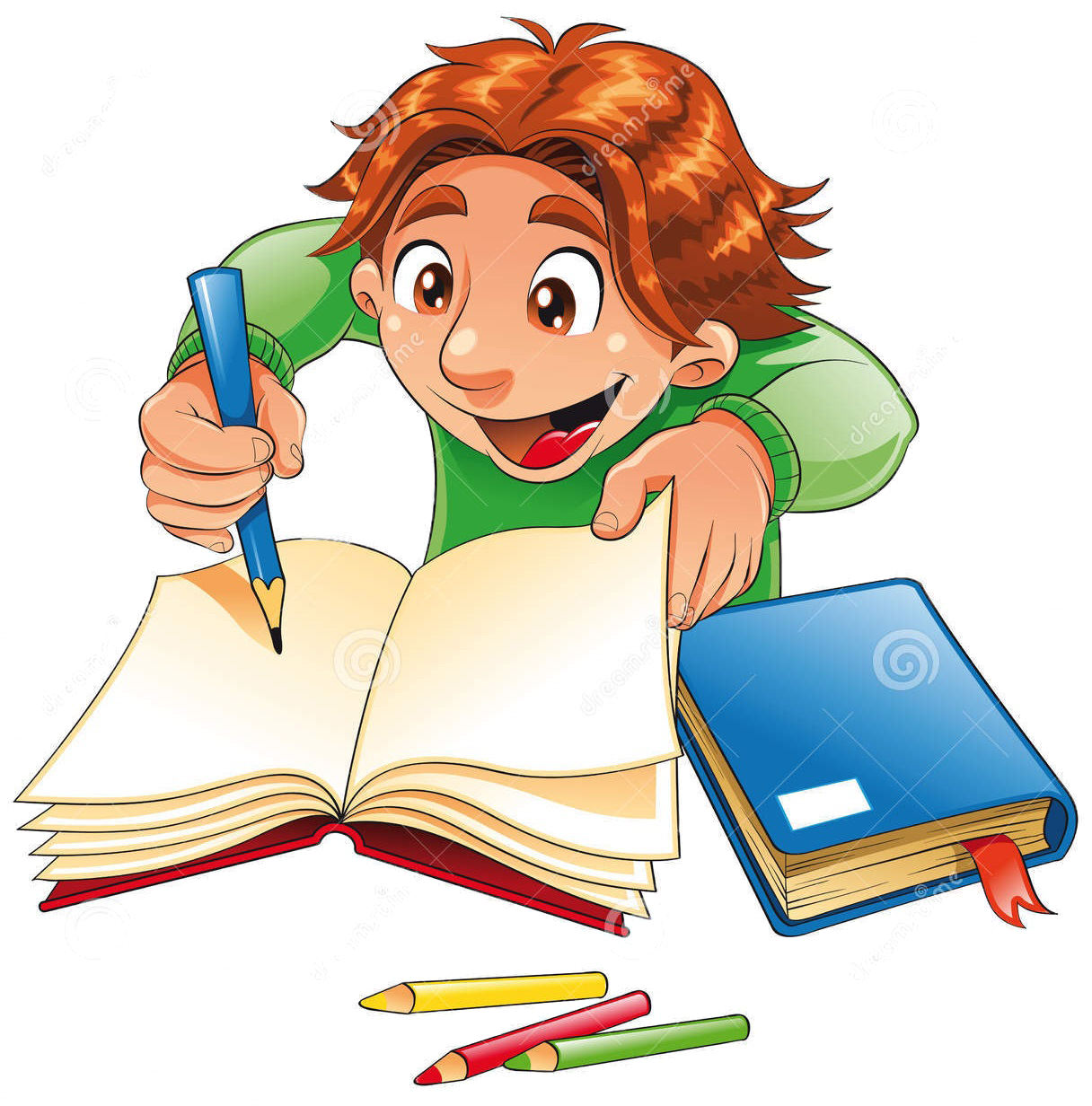 Literacy Afternoon
January, 2015
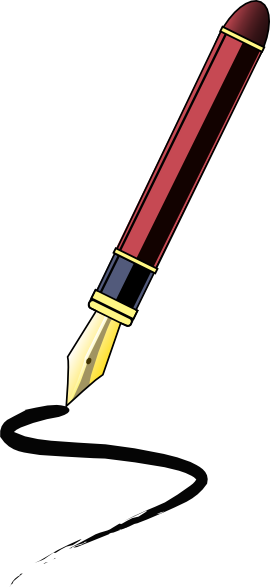 What is writing?
Writing = Communication
Stages of Early Writing Development
Random Scribbling
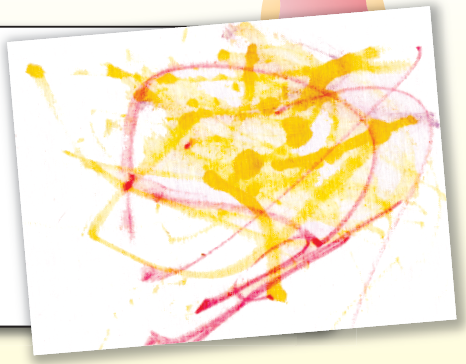 Stages of Early Writing Development
Controlled Scribbling
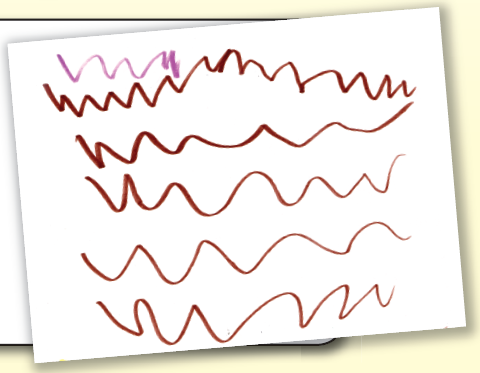 Stages of Early Writing Development
Mock Writing
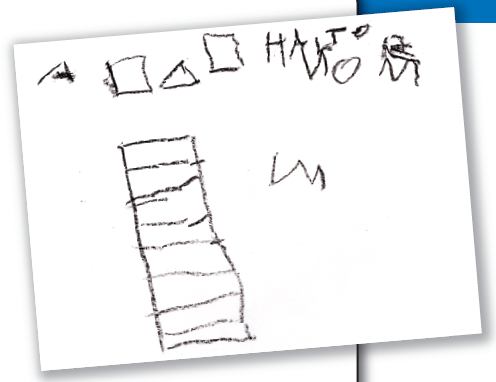 Stages of Early Writing Development
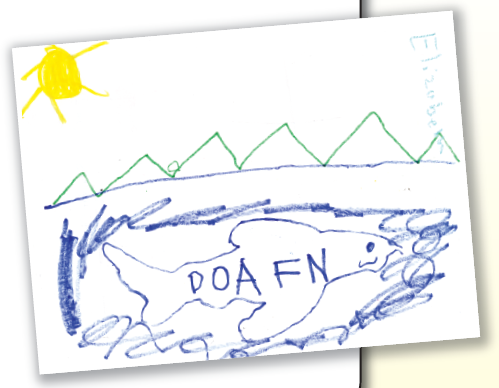 Writing Letters
Stages of Early Writing Development
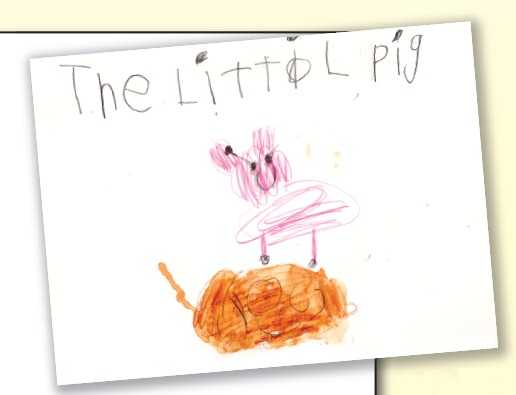 Writing Words
Pre-Writing Skills
Fine Motor Skills
	- Help with meals (stir, shake, chop, mix, …)
	- Feed themselves using forks and spoons
	- Open and close containers with lids
	- Cut a variety of materials with scissors
	- Play with puppets, small blocks/Legos, puzzles
	- Draw/write on a variety of surfaces with a variety of writing utensils
	- Have fun lacing and beading
	- Practice drawing
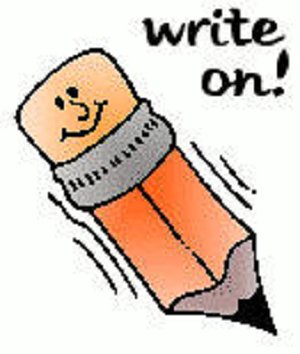 Pre-Writing Skills
Develop arm, hand and wrist strength
	- Climb and play with playground equipment (especially monkey bars and climbing walls)
	- Write on vertical surfaces
	- Play with play-dough and knead dough for bread, cookies, crafts
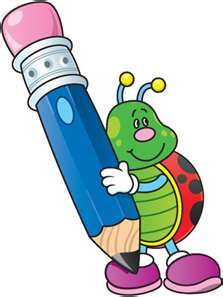 Pre-Writing Skills
Eye and hand coordination
	- Throw to a target (bowling, golf, basket, …)
	- Sort things with tools (tongs or tweezers) or pour liquid/dry rice into containers.
	- Tactile letters: practice finger tracing them.
Pre-Writing Skills
Pre writing letter awareness
	- Make letters out of play-dough
	- Make a sand or salt box and trace the letters
	- Play games like memory, bingo, fishing, and letter hunts
	- Read and point to the print
	- Create a writing center at home (drawing and writing utensils, dry erase boards, tablets, etc.)
Pre-Writing Skills
Phonemic awareness
	- Create nonsense words
	- Clap/jump names/words, syllable hoops
	- Finding things: initial phoneme
	- Rhyme and alliteration games
	- “I spy” game
Essential Tip:
Make writing MEANINGFUL:
	Encourage your child to write 
		- grocery lists
		-  birthday/thank you/miss you/… cards
		- stories/books to read to the family
		- journals about recent experiences  

Children are learners who will develop in their own rate and will need plenty of time to practice their skills.
Thank You!